Figure 3. Effect of housing density on longevity of calorie-restricted (CR) and ad libitum-fed (AL) mice
J Gerontol A Biol Sci Med Sci, Volume 60, Issue 12, December 2005, Pages 1510–1517, https://doi.org/10.1093/gerona/60.12.1510
The content of this slide may be subject to copyright: please see the slide notes for details.
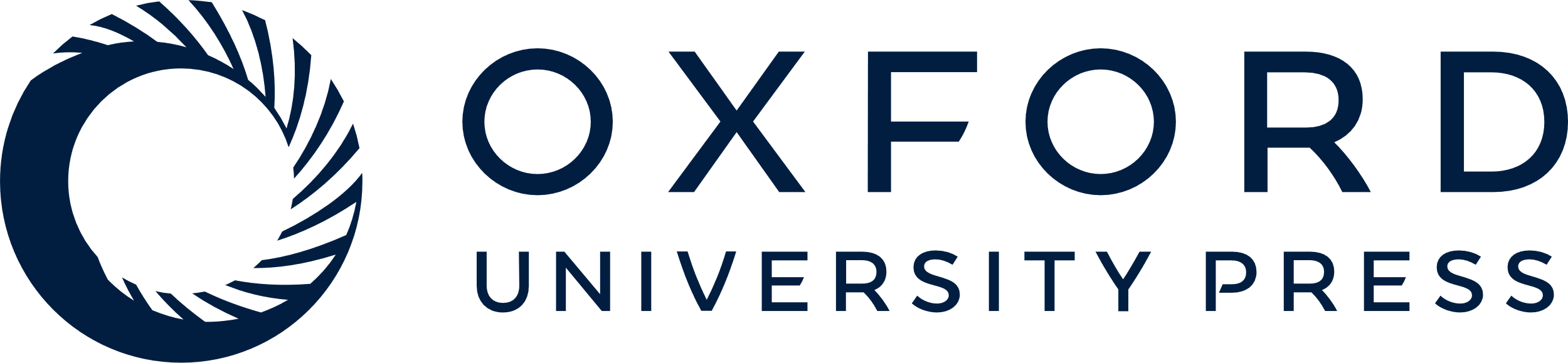 [Speaker Notes: Figure 3. Effect of housing density on longevity of calorie-restricted (CR) and ad libitum-fed (AL) mice


Unless provided in the caption above, the following copyright applies to the content of this slide: The Gerontological Society of America]